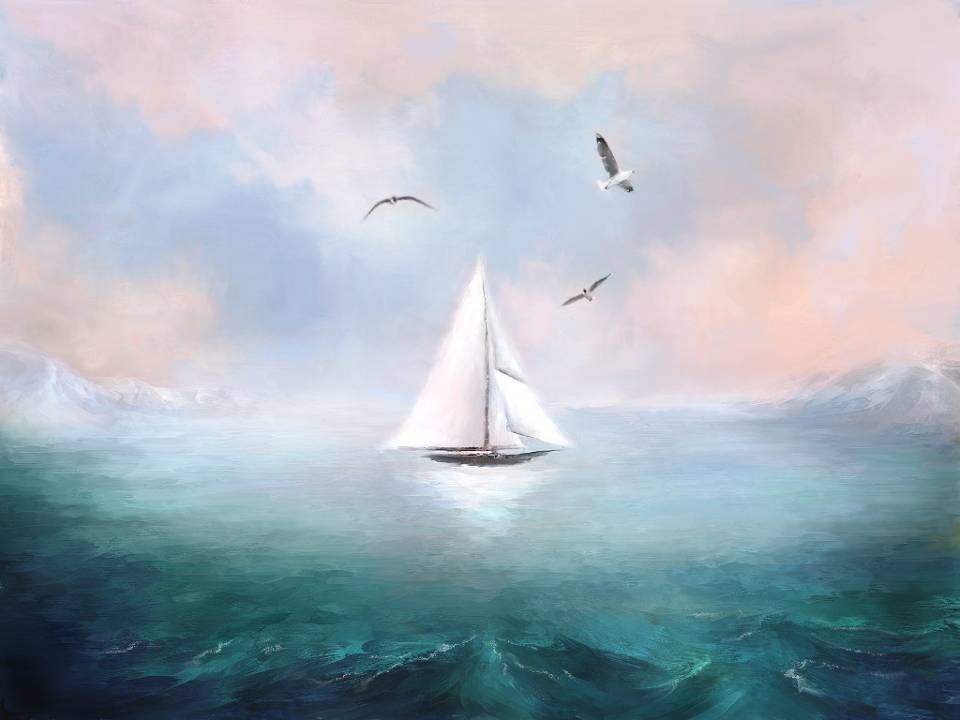 Правила поведения у водоёмов
Не оставляйте мусор на берегу реки и не бросайте мусор в воду
Не ловите обитателей водоёмов
Не рвите водные цветы
Не мойте велосипед в реке
Не обижайте змей